Visualisation
Visualisation of Abstract Syntax Trees and Coco/R IDE
Presented by: Etienne Stalmans
Supervisor: Dr K Bradshaw
Progress
Implementation
Planned Work
Demonstration
Questions
Outline
Literature review
Implement AST generator and user interface
Task:
Modify Coco/R source code
Study Coco/R source code
Design user interface
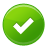 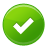 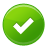 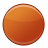 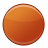 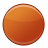 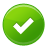 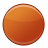 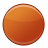 Progress
[Speaker Notes: Literature review has been completed
Studied Coco/R source code to understand how code generation works. Tried to determine where would be the best place to insert AST generation calls.
Modified Coco/R to generate AST generation statements
Designed user interface. Tried to keep it simple as possible
Implemented solution and tested resulting ASTs for accuracy compared to hand-generated ASTs]
Coco/R back-end
Automatically “attribute” user grammar according to set rules
Currently:
Expression<out AST a>	(. AST b; .)
= Term<out a>
  {     "+" Term<out b> (. a = AST.MakeBinNode(AST.add, a, b); .)
      | "-" Term<out b> (. a = AST.MakeBinNode(AST.sub, a, b); .)
  }.
Terry 2005 (p. 278)
Implementation
[Speaker Notes: Current solutions require users to attribute grammar to produce AST
CocoIDE changes that, AST generation is automatic and doesn’t require user interaction
Rules determine where to insert AST calls in generated code
Rules determine left or right tree generation]
Example rule:
Expression =  Term { “+” Term | “-” Term }.
Current Token: “Term”
Token Type: Non-Terminal
Rule: isFirst = True
Output: 
	Term (out l); //parse and add result to left branch
Implementation
[Speaker Notes: Example of a production
Next screen shows source code produced]
static void Exp(out TreeNode l) {
	l = null; //make c# compiler happy
	TreeNode r = null;
	string symVal = la.val;
	string prodVal = "Exp"; //used to identify node “type”
	
	Term(out l); //parse and add result to left branch
	
	while (la.kind == plus_Sym || la.kind == minus_Sym) {
	         if (la.kind == plus_Sym) {
	                    symVal = la.val;
	                    Get();
	                    Term(out r); //parse and add result to right branch
	                     l = new TreeNode(prodVal,symVal,l,r); //add to current node
	          } else {
	                    symVal = la.val;
	                    Get();
	                    Term(out r); //parse and add result to right branch
	                    l = new TreeNode(prodVal,symVal,l,r); //add to current node
	          }
	}
}
Example output
[Speaker Notes: Source code produced by Coco/R.
Rules determine where to insert tree creation statements.]
(1*9) + (9-0) =
Example AST
[Speaker Notes: AST produced by Coco/R
Tree is can collapse branches to make viewing easier]
Compile process visualisation
Error recovery visualisation
Rule optimisation
Test benefits of visualisation
Planned Work
Demonstration
Questions?